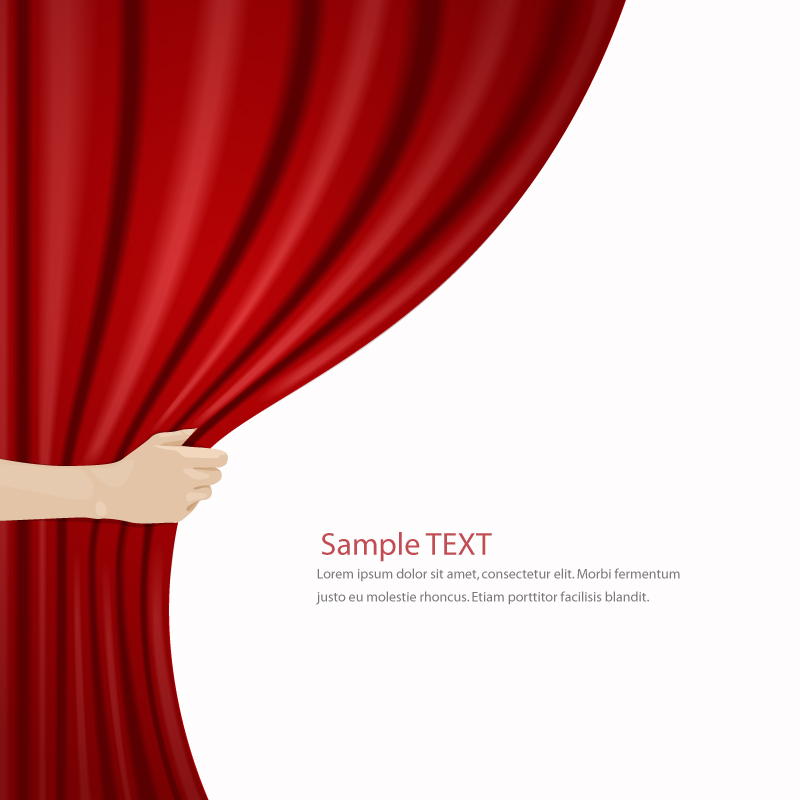 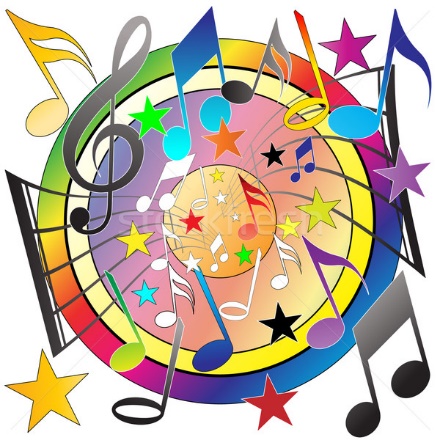 ДОУ №44
Кружок музицирования«Лес чудес»
НАПРАВЛЕНИЕ 
«ФОРМИРОВАНИЕ УМЕНИЙ ПУБЛИЧНЫХ ВЫСТУПЛЕНИЙ 
ЧЕРЕЗ ДЕЯТЕЛЬНОСТЬ КРУЖКА МУЗИЦИРОВАНИЯ»
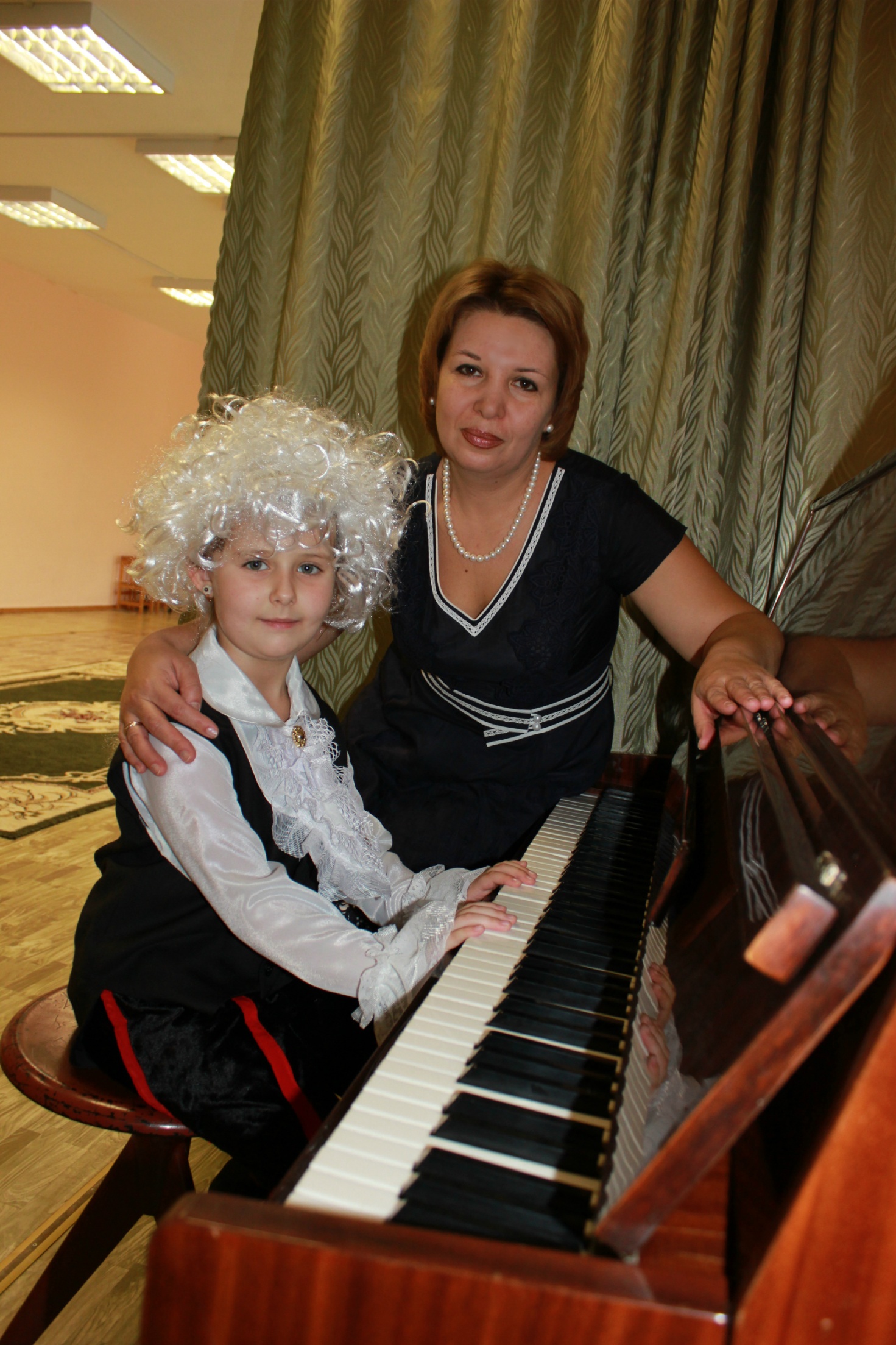 Руководитель  кружка
- Лебедева Любовь Викторовна
Педагог дополнительного образования
Общий педагогический стаж -24 года
Стаж педагога дополнительного образования- 23 года
ЗАНЯТИЕ КРУЖКА
Отработка приёма «Выход на сцену»
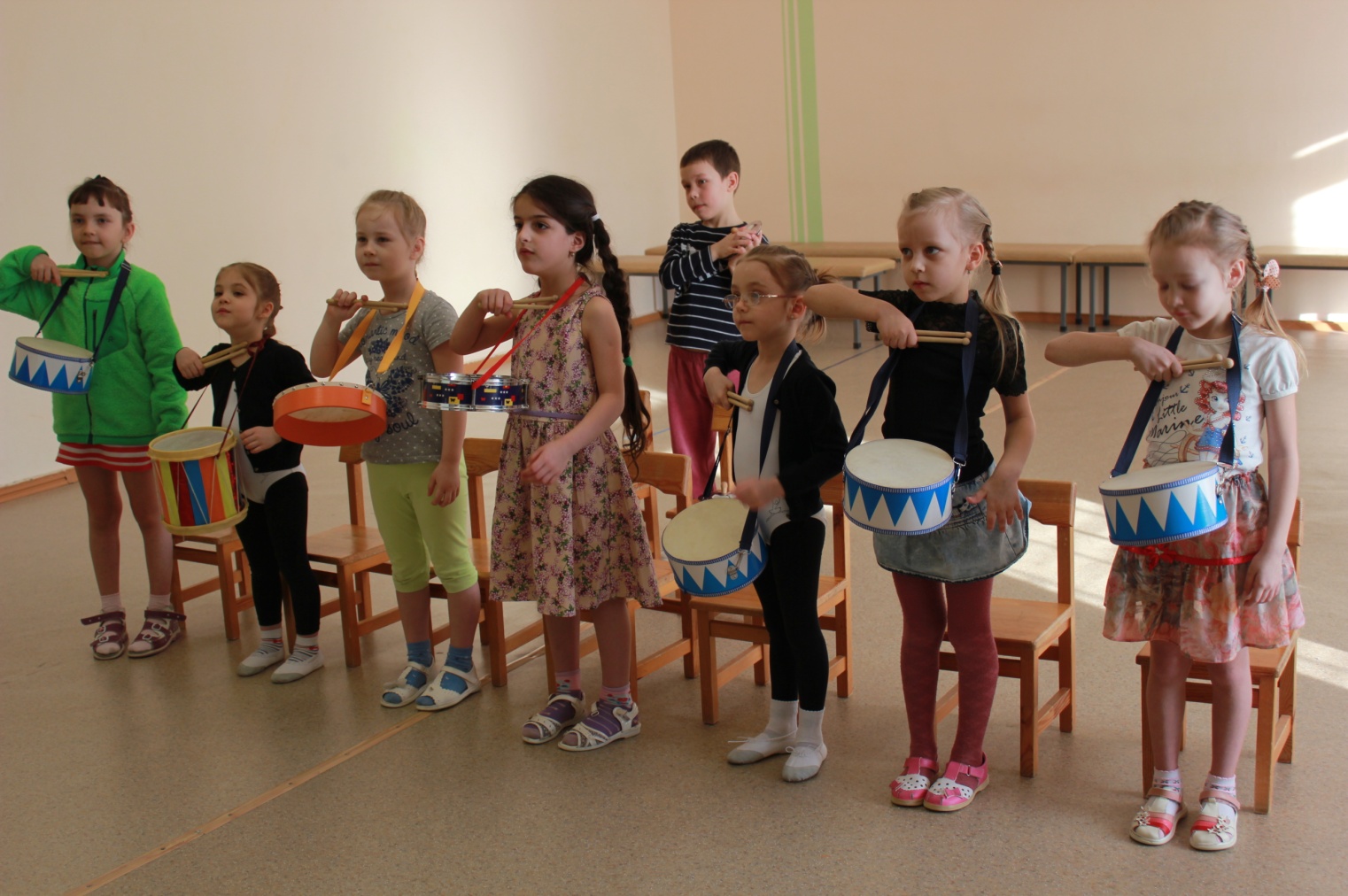 Постигаем искусство поведения на сцене
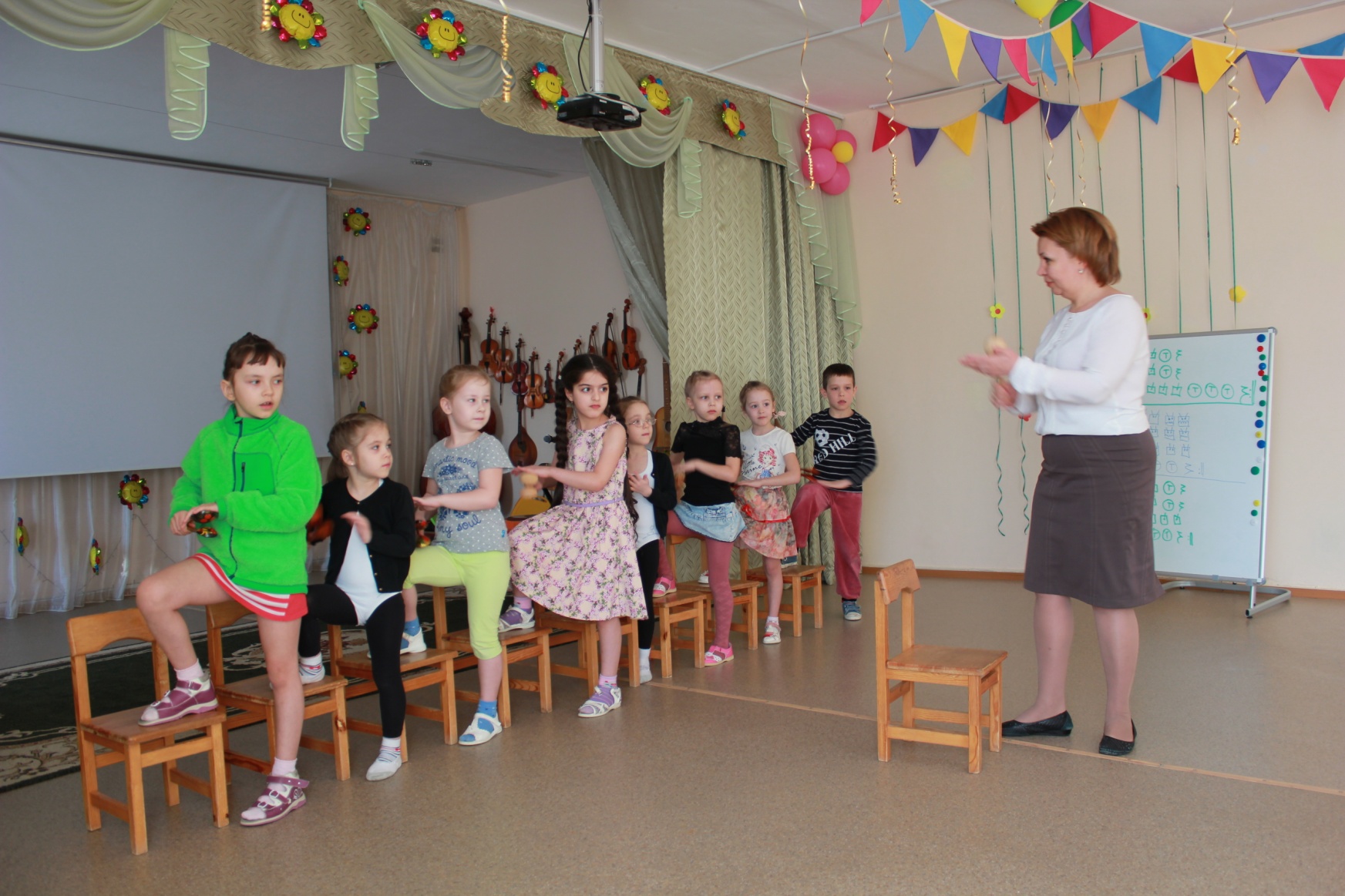 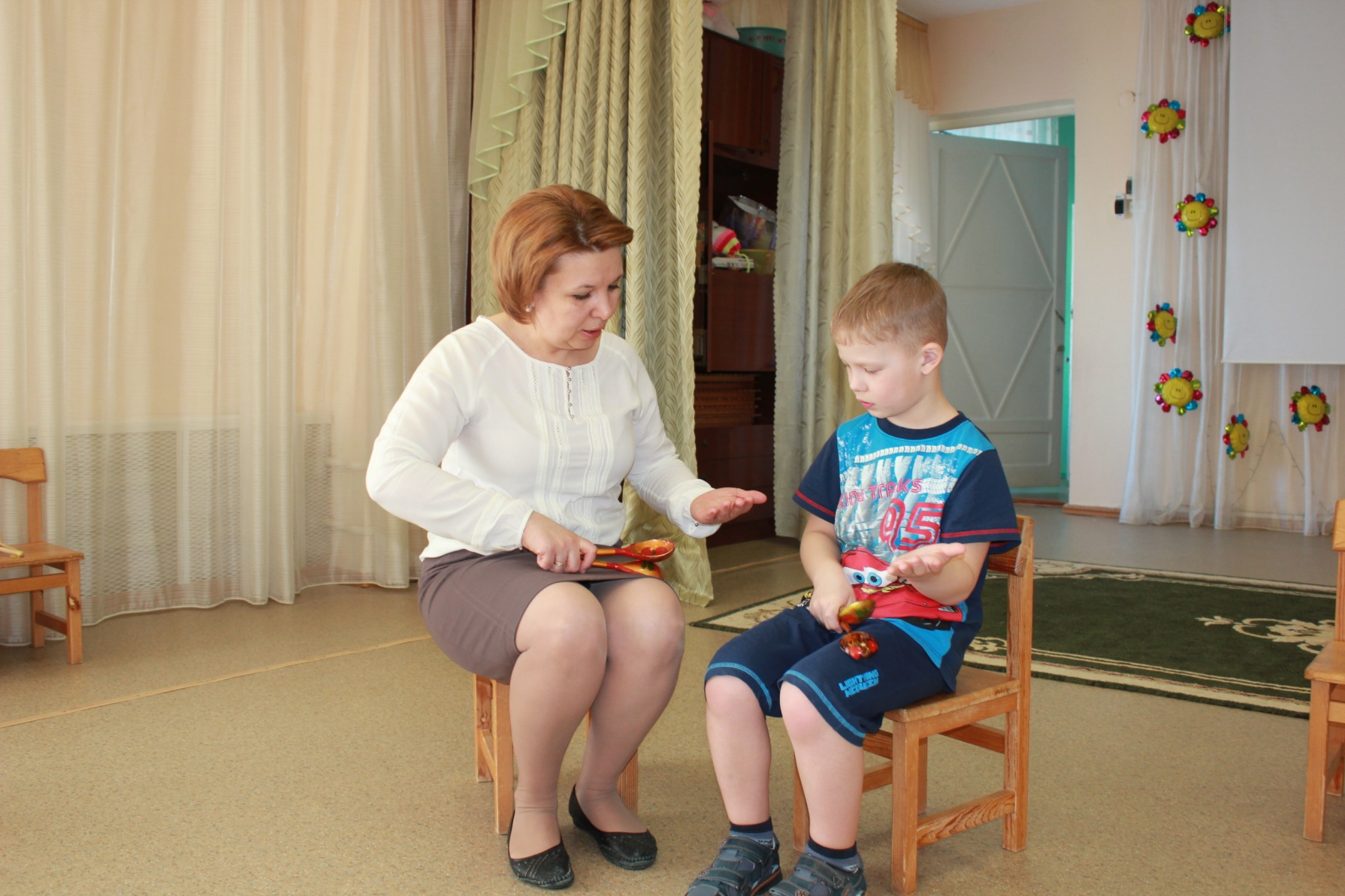 ИНДИВИДУАЛЬНАЯ РАБОТА
 ПО ЗАКРЕПЛЕНИЮ НАВЫКОВ ИГРЫ НА МУЗЫКАЛЬНЫХ ИНСТРУМЕНТАХ
Ложки
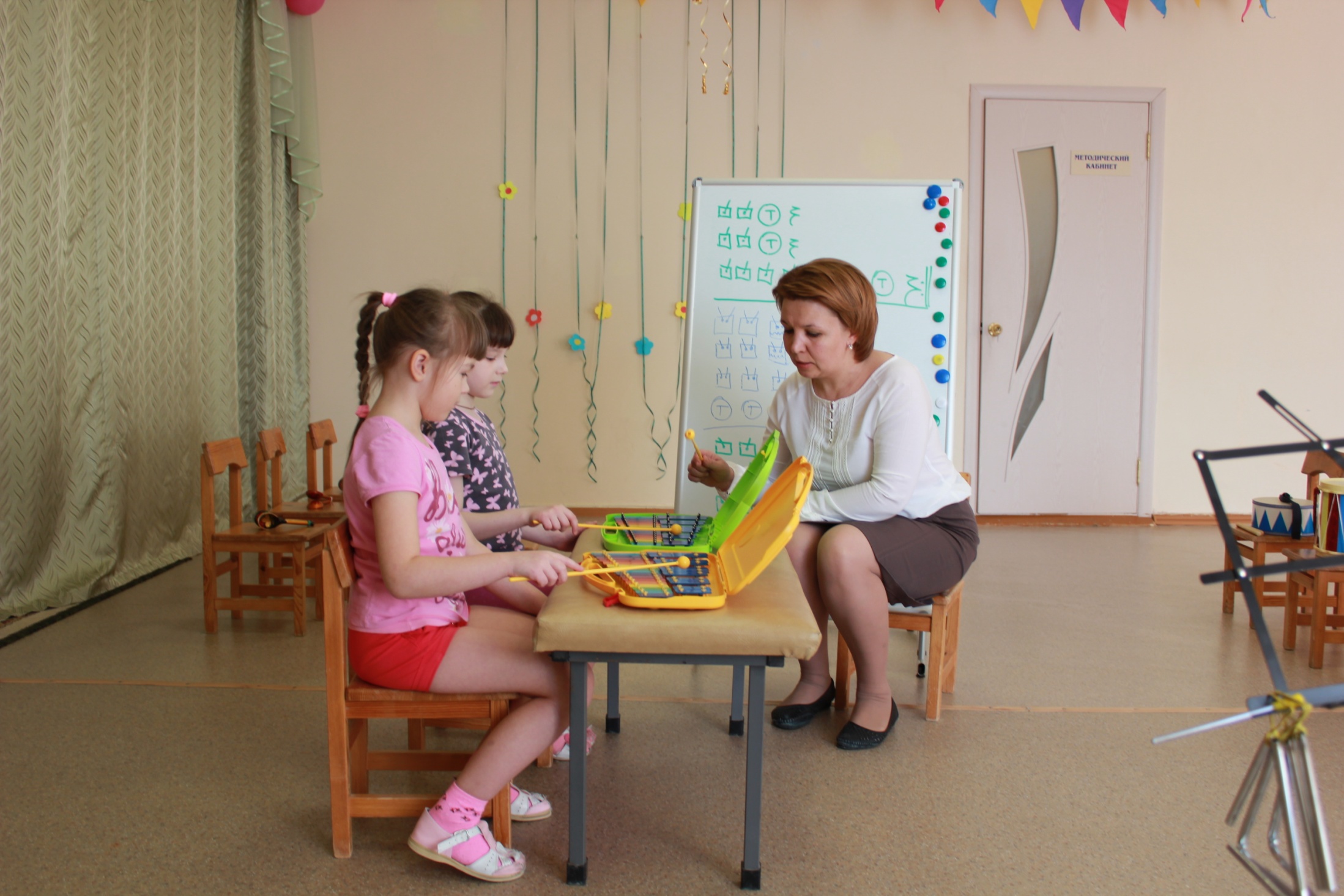 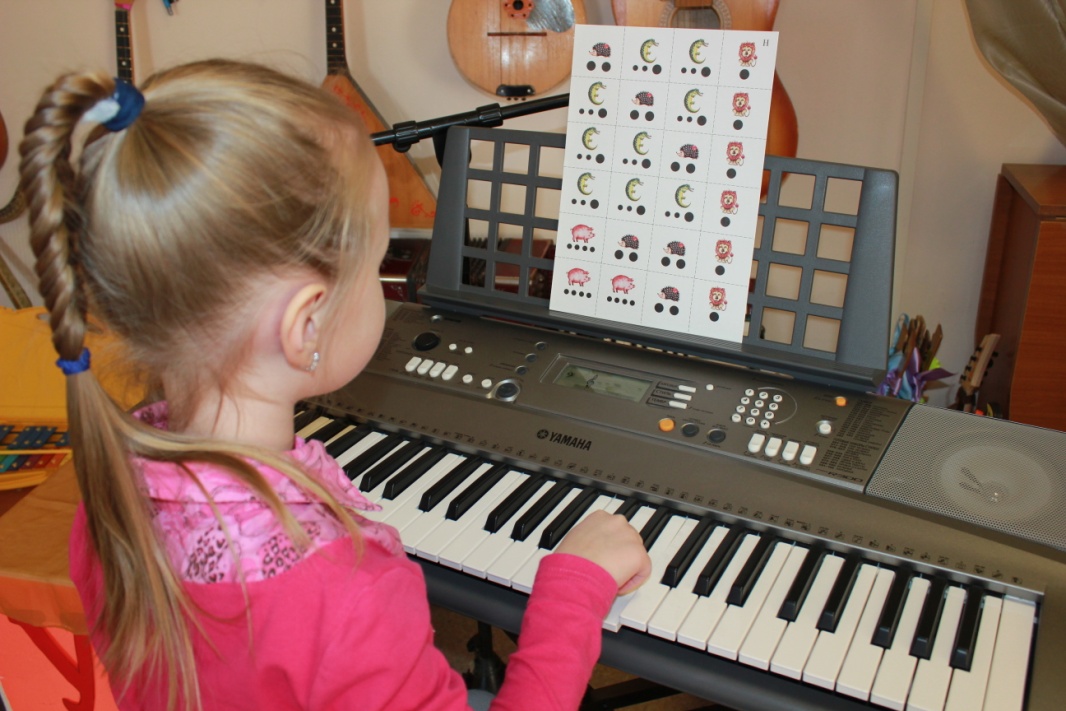 Синтезатор
Металлофон и глокеншпиль
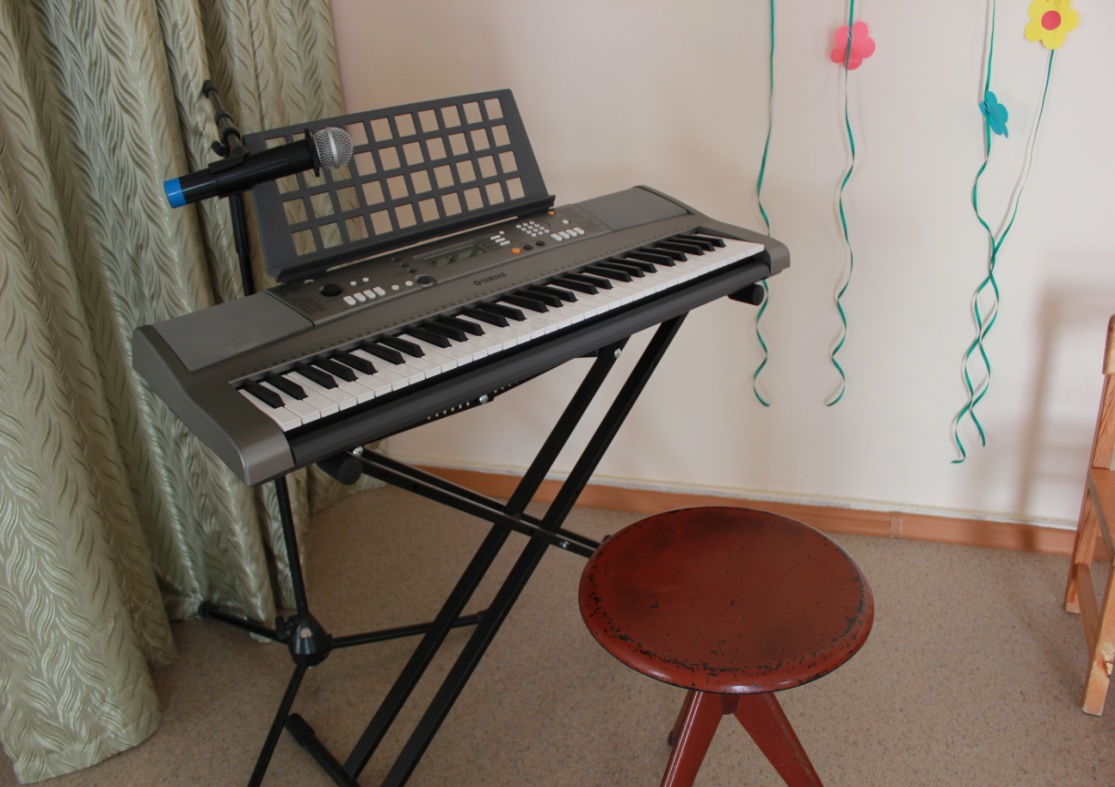 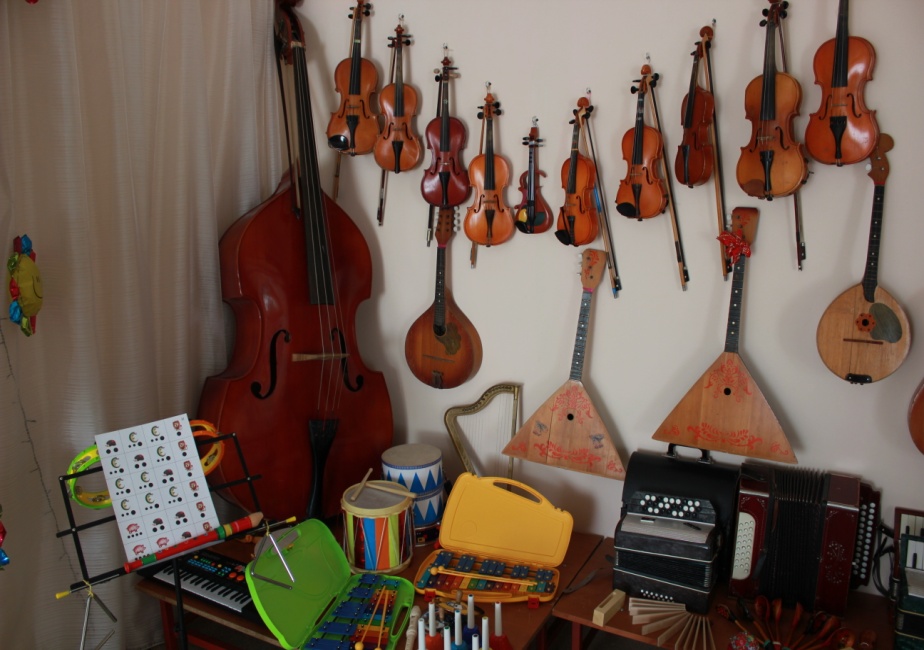 РАЗВИВАЮЩАЯ СРЕДА
Музей  музыкальных инструментов
Синтезатор
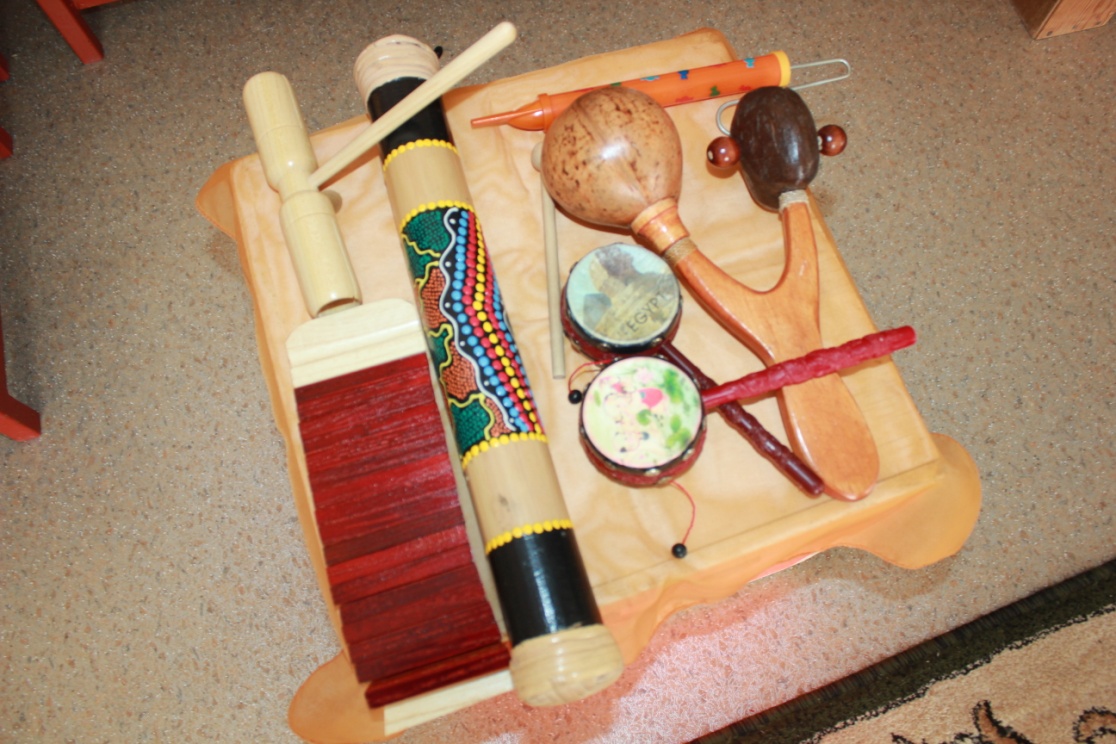 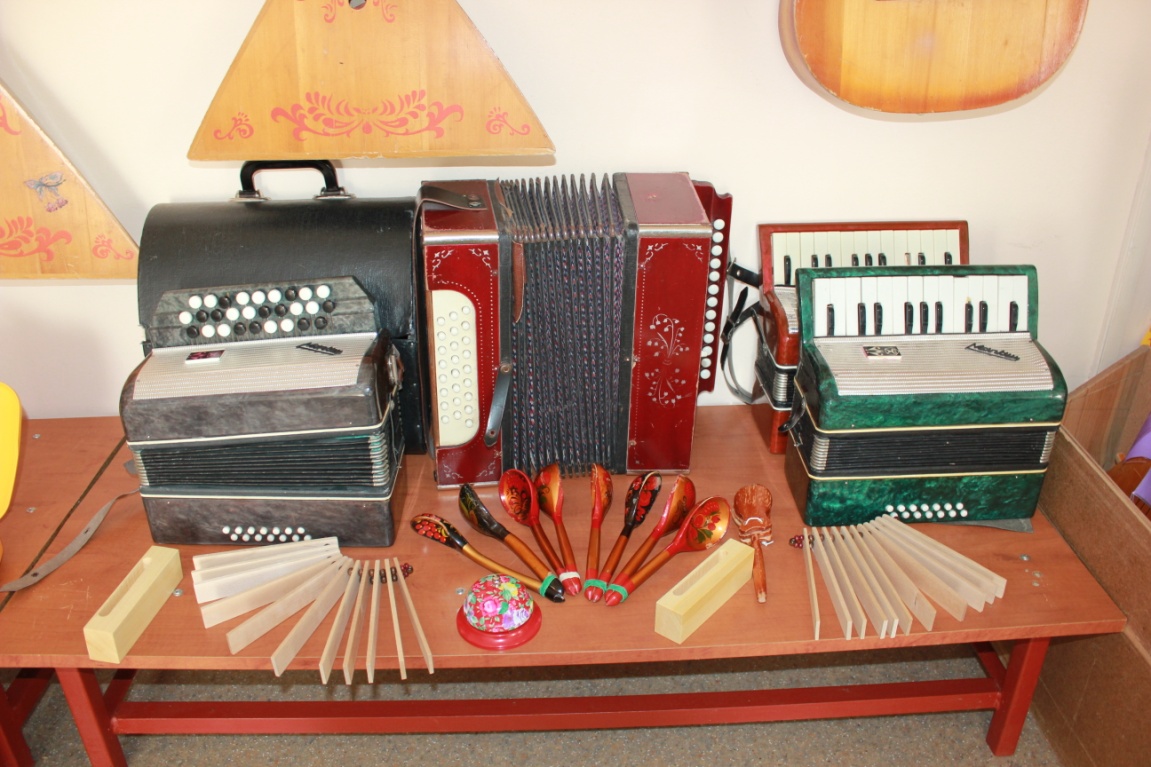 Народные инструменты
Нетрадиционные музыкальные инструменты
ОТКРЫТОЕ ЗАНЯТИЕ
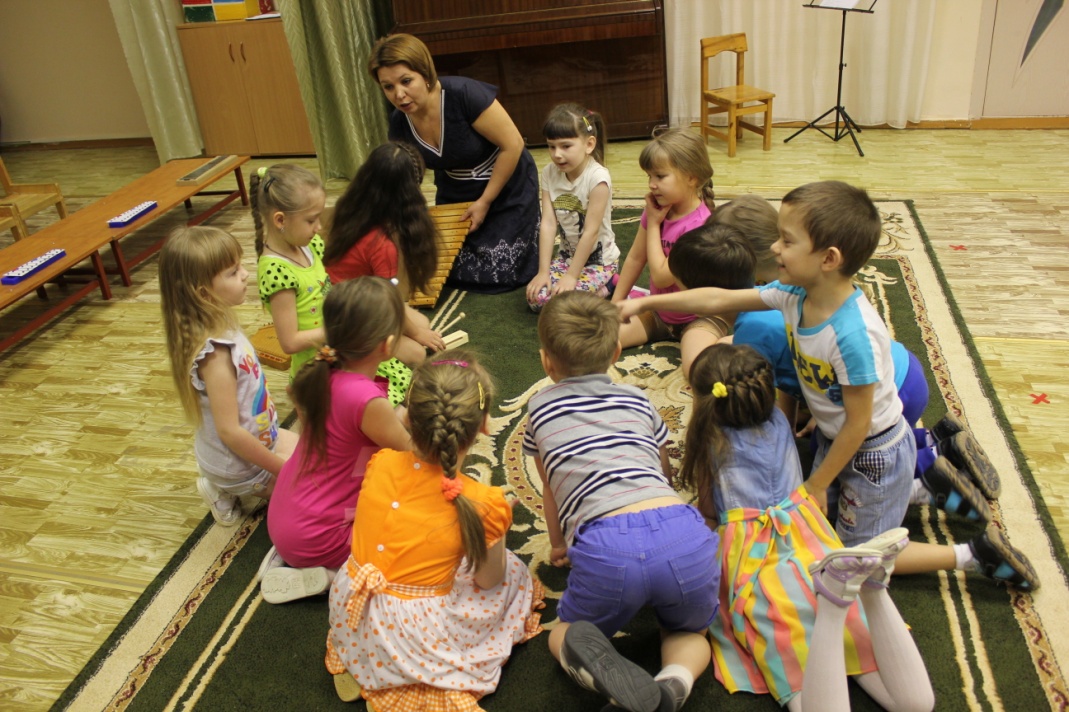 Муниципальный
 ресурсный центр -2015 г.
МЫ НА СЦЕНЕ
Муниципальный уровень:
-Диплом лауреата фестиваля 
«Кристальные звёздочки» 
2016г.

Диплом 1 степени фестиваля
«Кристальные звёздочки» 
2016г.

-Диплом 1 степени  конкурс
«Битва оркестров» 2016г.

-Диплом 2 степени  конкурс
«Битва оркестров» 2016г.
Международный уровень:
 Диплом 1 степени
  конкурс «Радуга детства» 
  2016г.

 Диплом 2 степени
  конкурс «Радуга детства» 
  2016г.
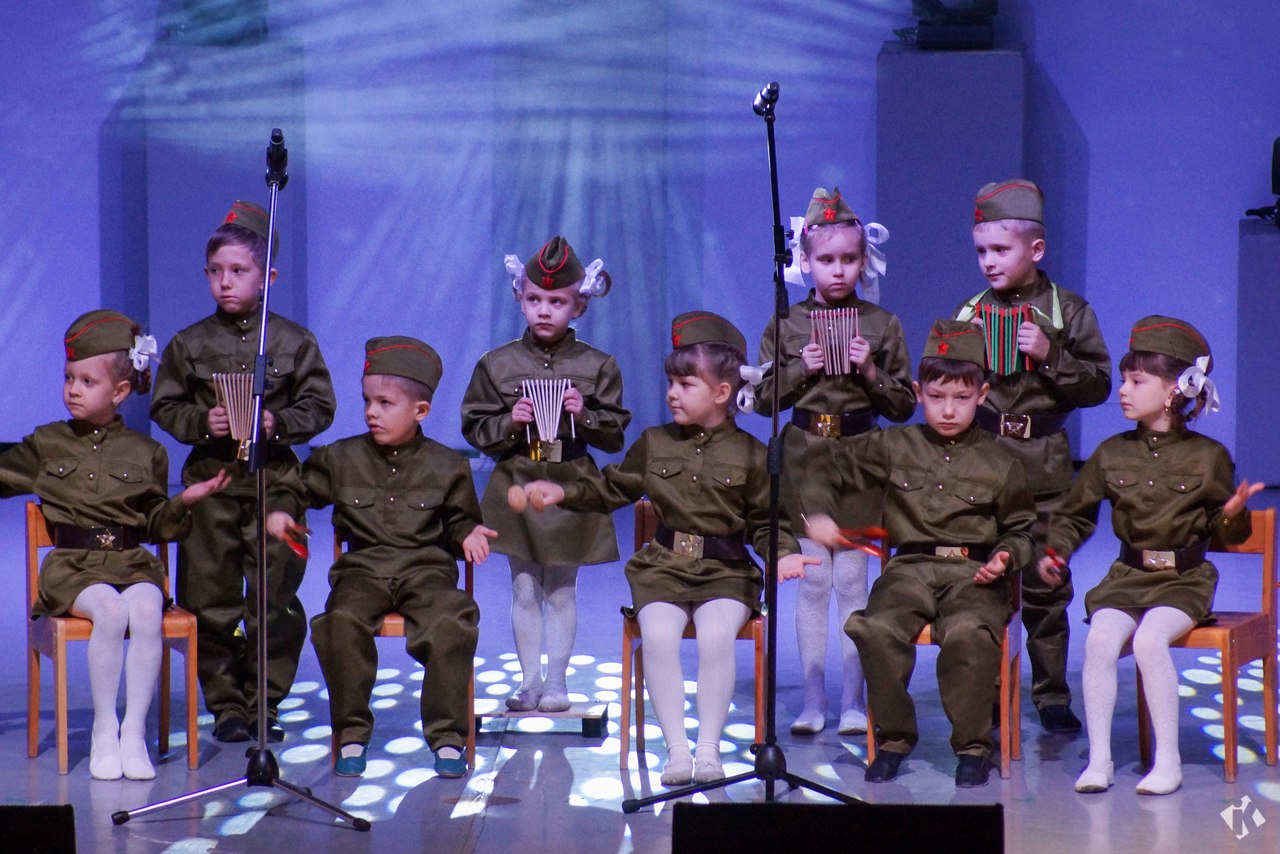 .
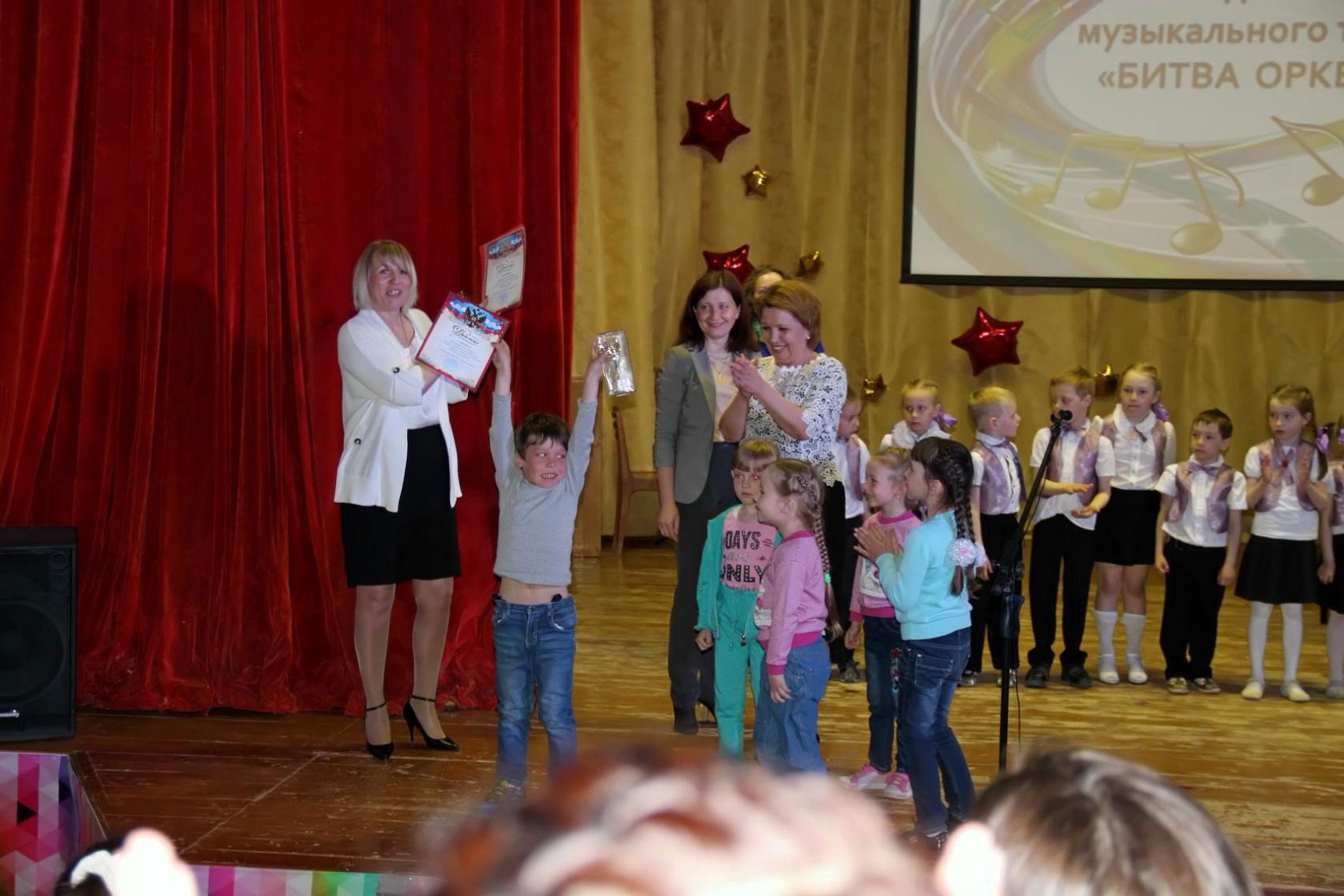 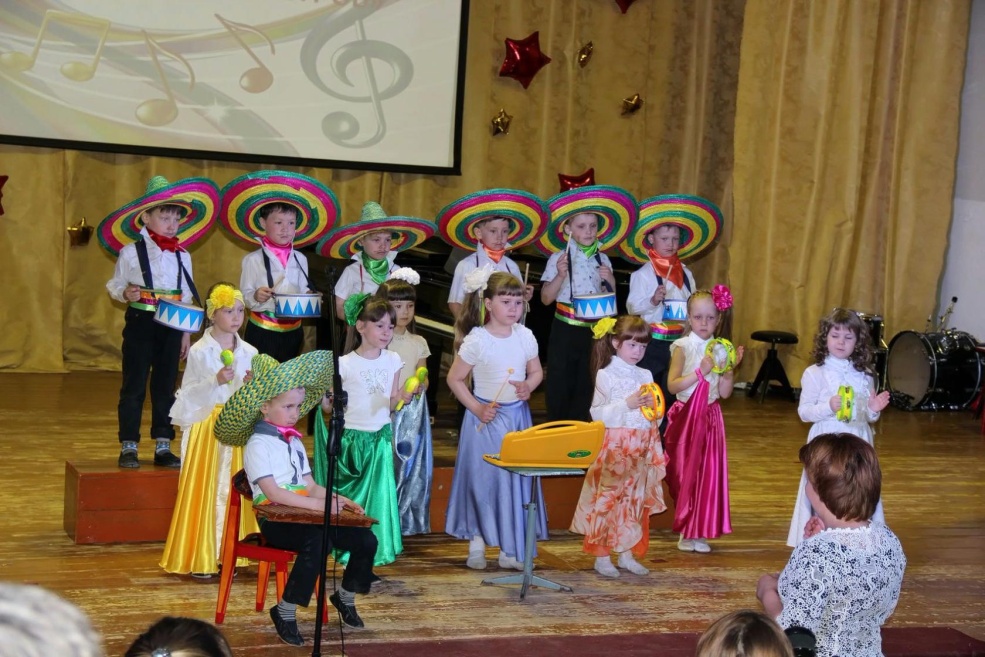 МЫ НА СЦЕНЕ
-Диплом 1 степени фестиваля
 категория оркестр
«Грани таланта» 2016г.
.
Диплом 1 степени фестиваля
  категория  ансамбль
«Грани таланта» 2016г.
Уровень ДОУ:

-Диплом победителя фестиваля
«Грани таланта» 2014г.
-Выступление на наблюдательном совете ДОУ -2015, 2016г.
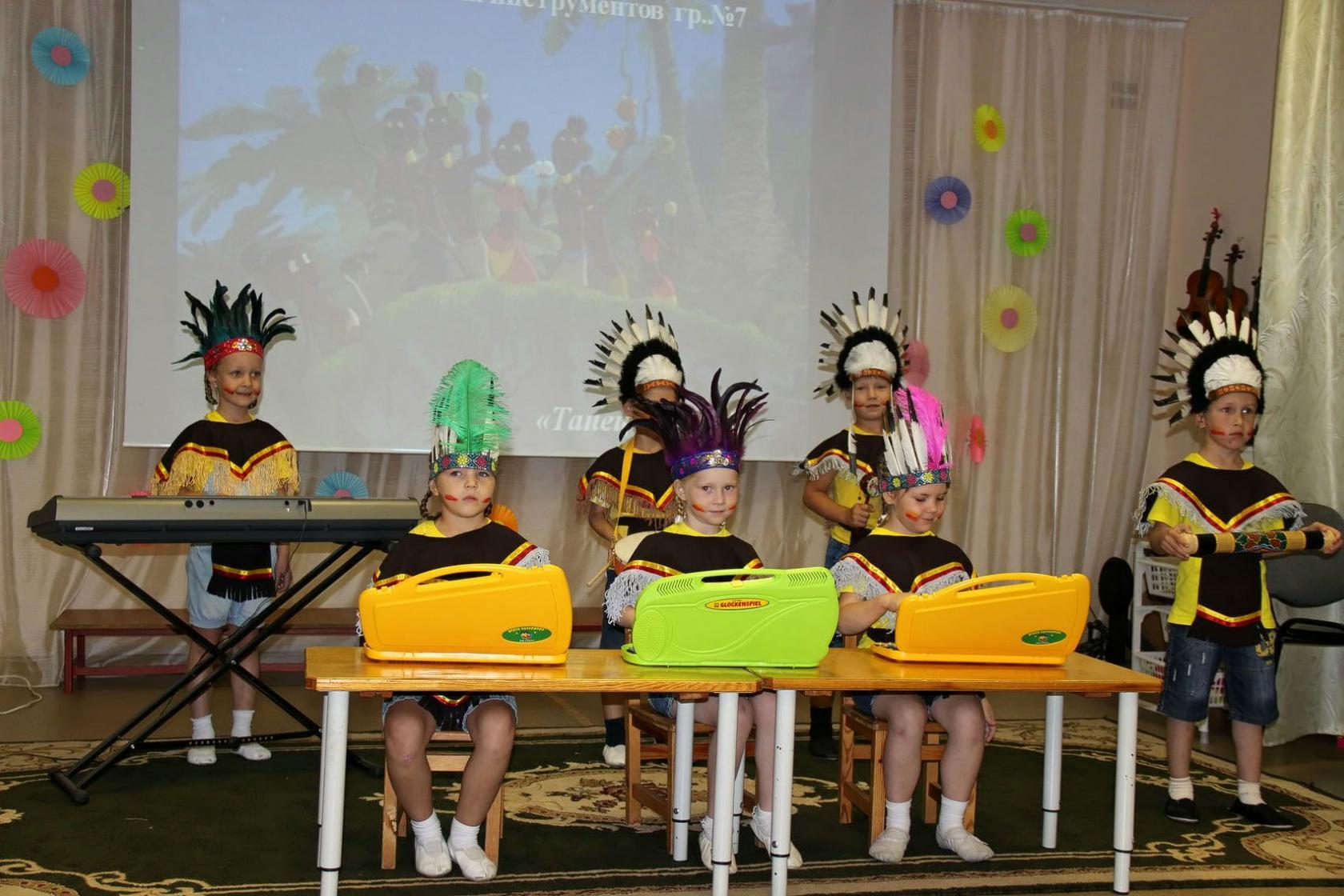 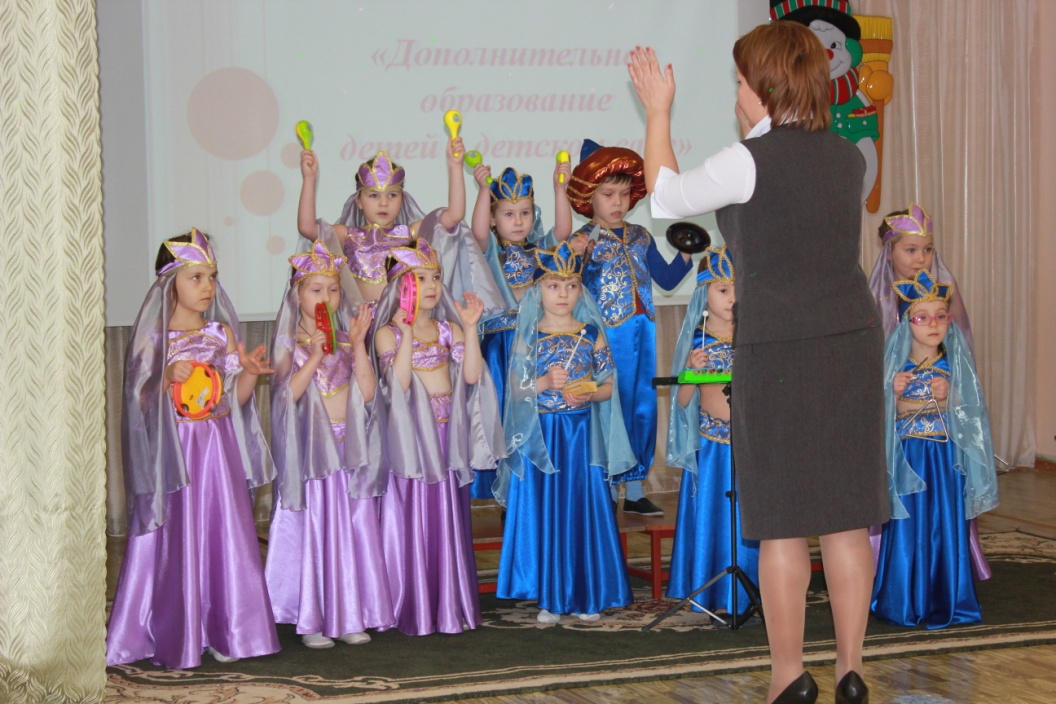 НАШИ ПОБЕДЫ
.
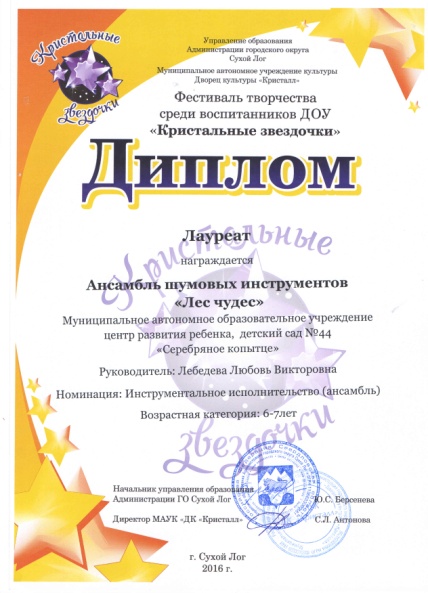 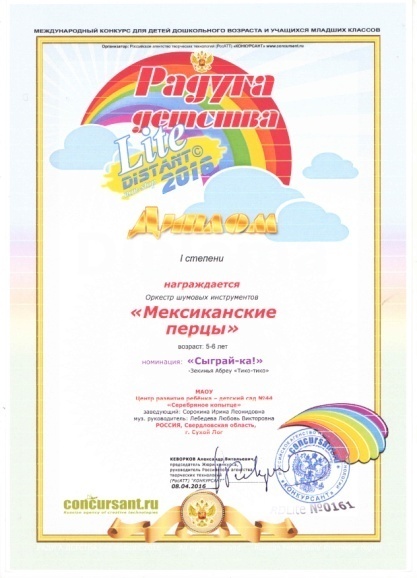 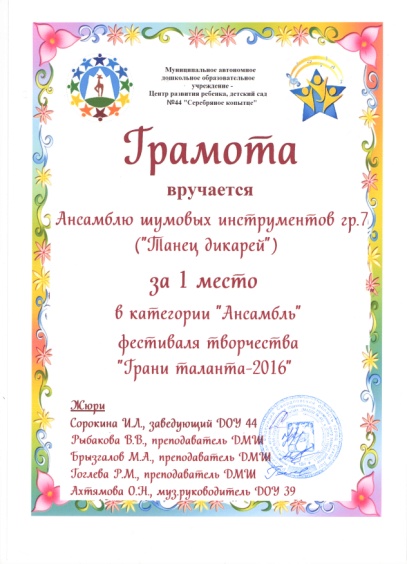 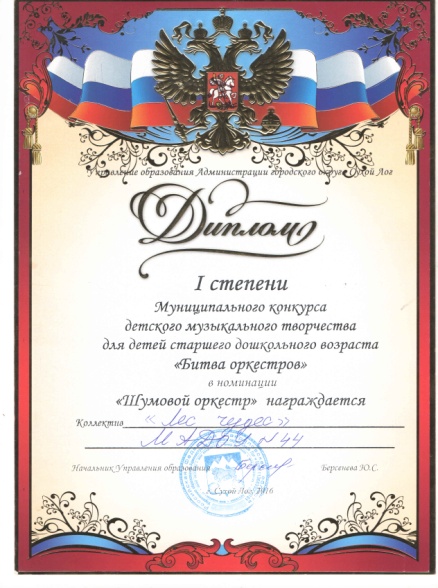 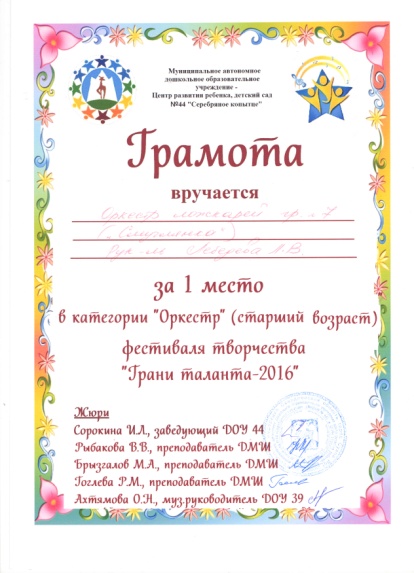 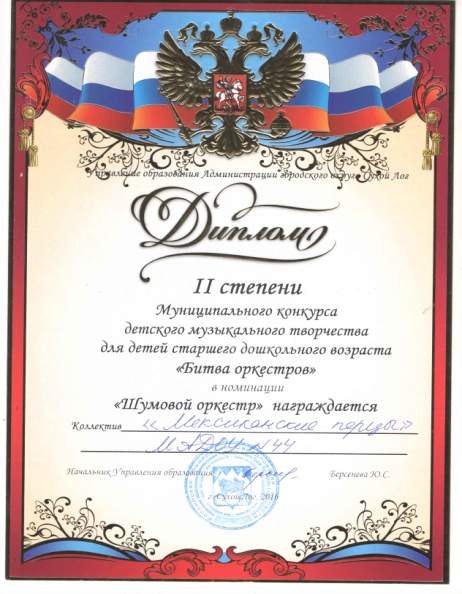 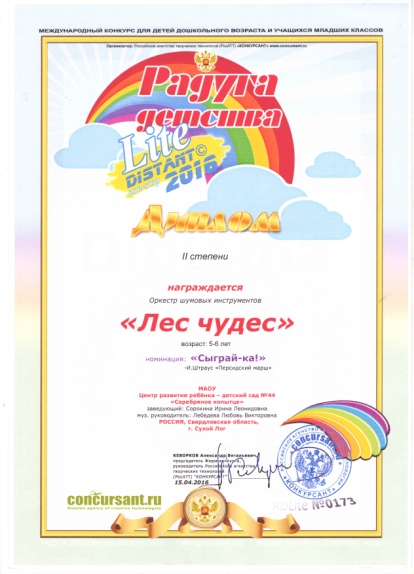 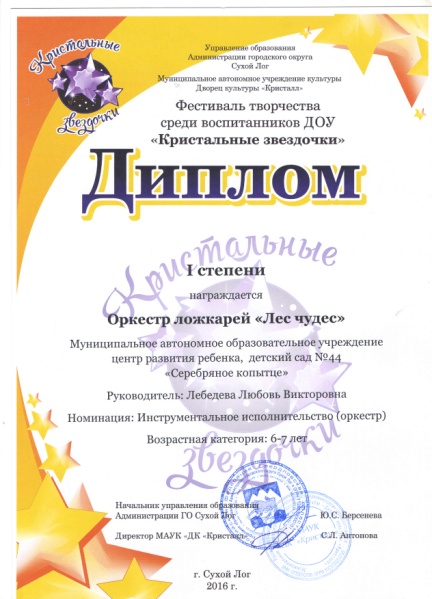